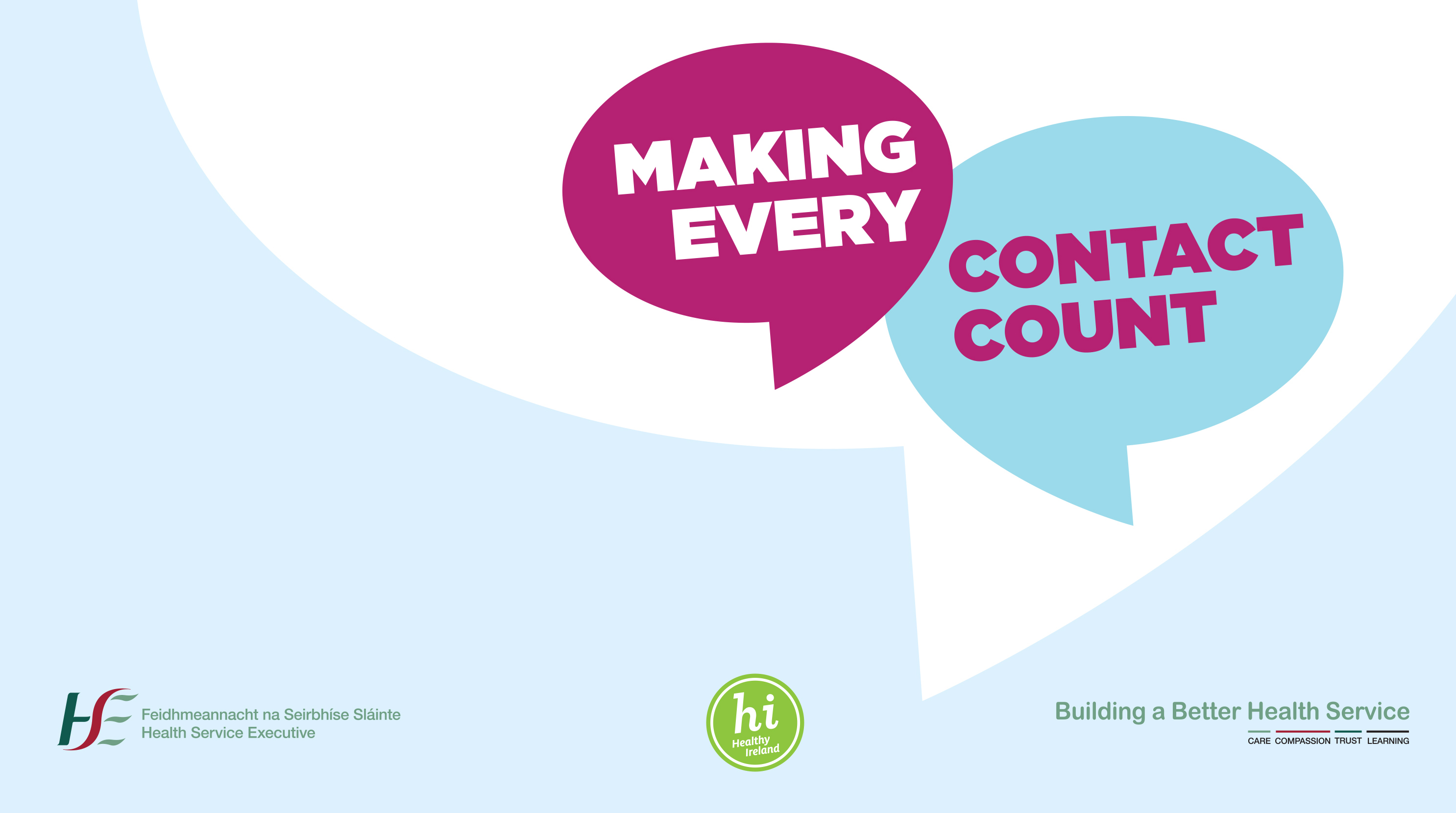 Unit 3: Lesson 3
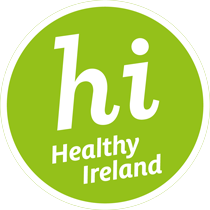 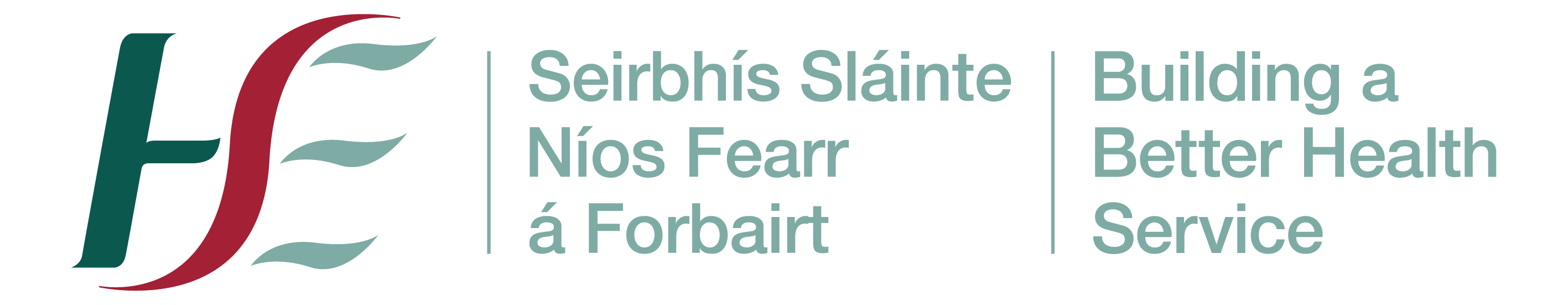 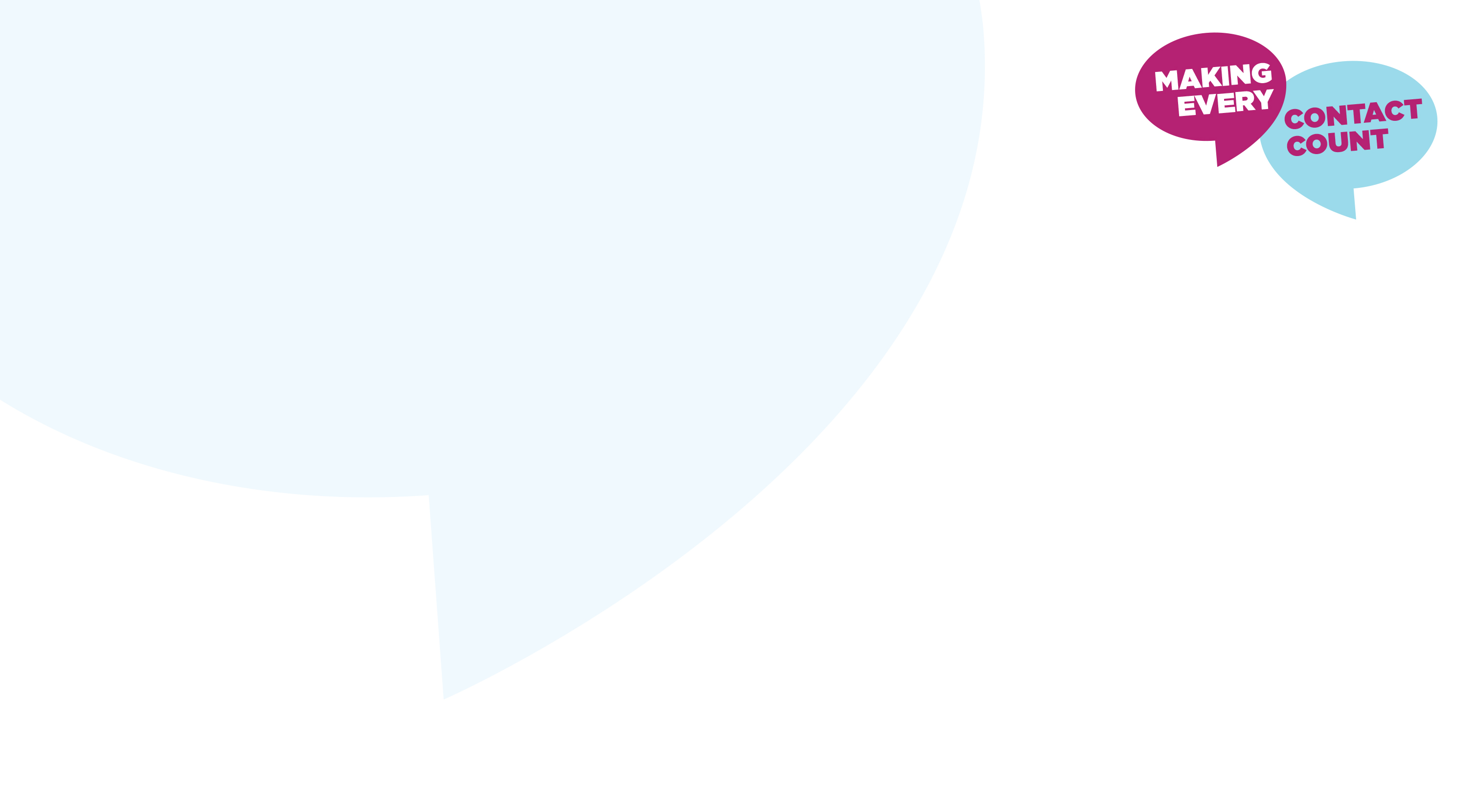 Communication for Healthy Lifestyles & Health Behaviour Change
Lesson 3: Interacting for Behaviour Change
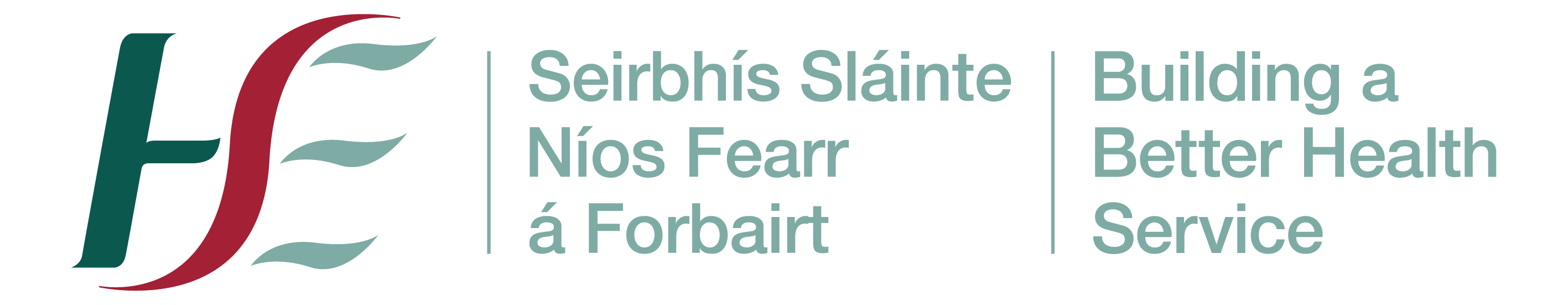 [Speaker Notes: In this lesson we are going to observe a range of videos focusing on the skills that you need to help you to carry out “health conversations” with individuals. We will watch a number of healthcare interactions and you will critically evaluate the healthcare professional’s communication skills using the framework provided.]
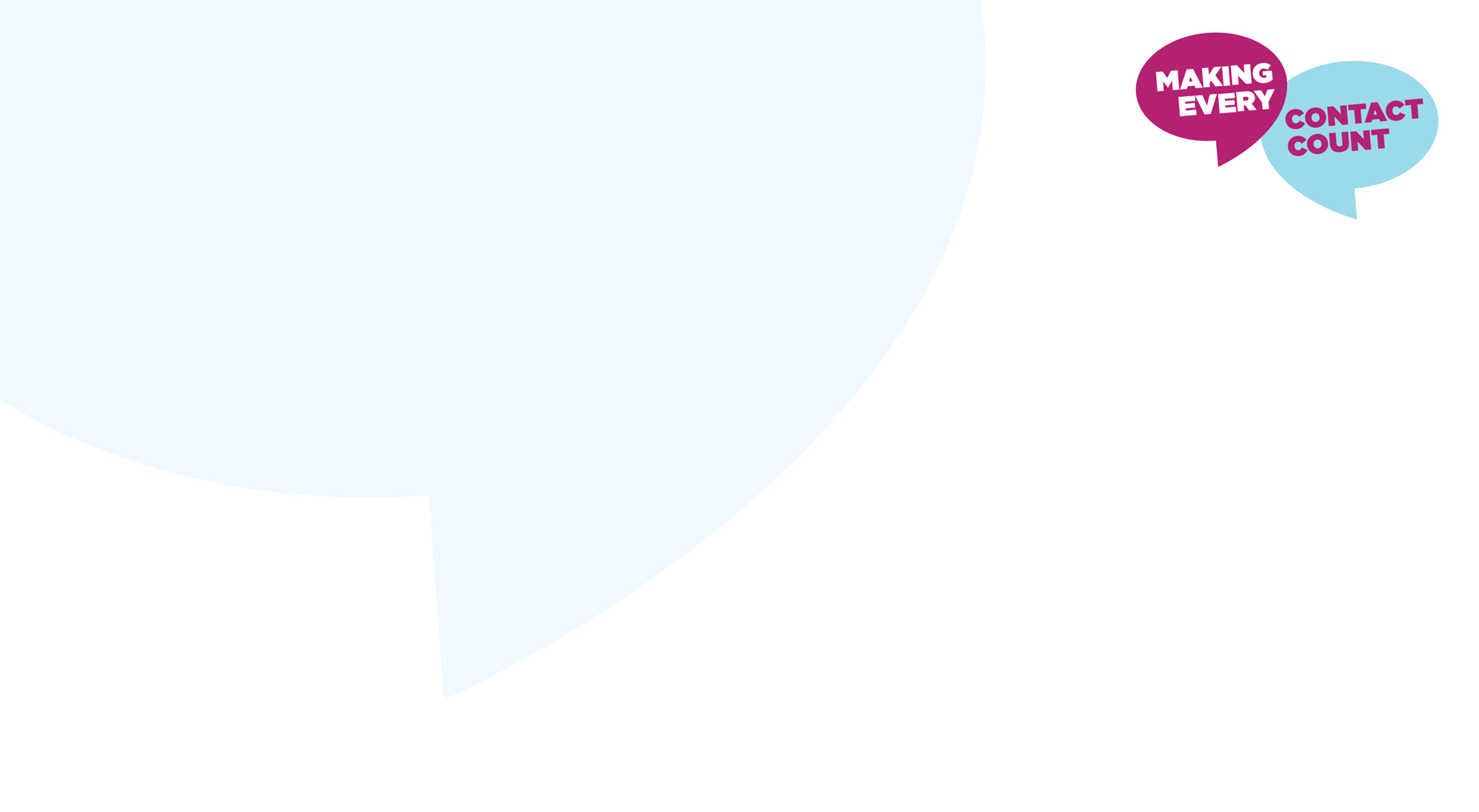 Making Every Contact Count
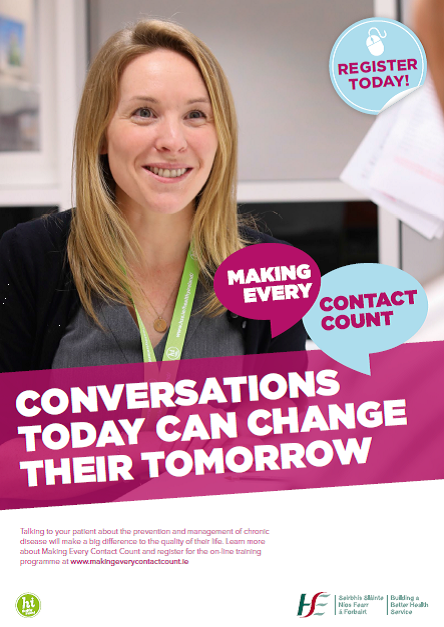 Play your part 
in changing lifestyle behaviours
and help prevent chronic disease
[Speaker Notes: Making Every Contact Count is a programme being implemented within the HSE to support the prevention of chronic disease by promoting lifestyle behaviour change. The health behaviours which are the focus of this programme are the four main lifestyle risk factors for chronic disease: tobacco use; physical inactivity; harmful alcohol consumption and unhealthy eating.  

Making Every Contact Count is about health professionals using their routine consultations to empower and support people to make healthier choices to achieve positive long-term behaviour change. To do this, the health service needs to build a culture and operating environment that supports continuous health improvement through the contacts that it has with individuals. 

This approach will allow health professional to move to a position where discussion of lifestyle behaviour is routine, non-judgemental and central to everyone’s role.  

As a healthcare student and future healthcare professional you will be asked to make each routine contact that you have with patients count in terms of chronic disease prevention.]
RECAP UNIT 3 Lesson 1-2
“Talking about Health”

Person Centred Approach

Active Listening Skills

Different types of Questions- open/closed …

Brief Interventions

Motivational Interviewing

Scaling Question: Importance/Confidence

Decisional Balance
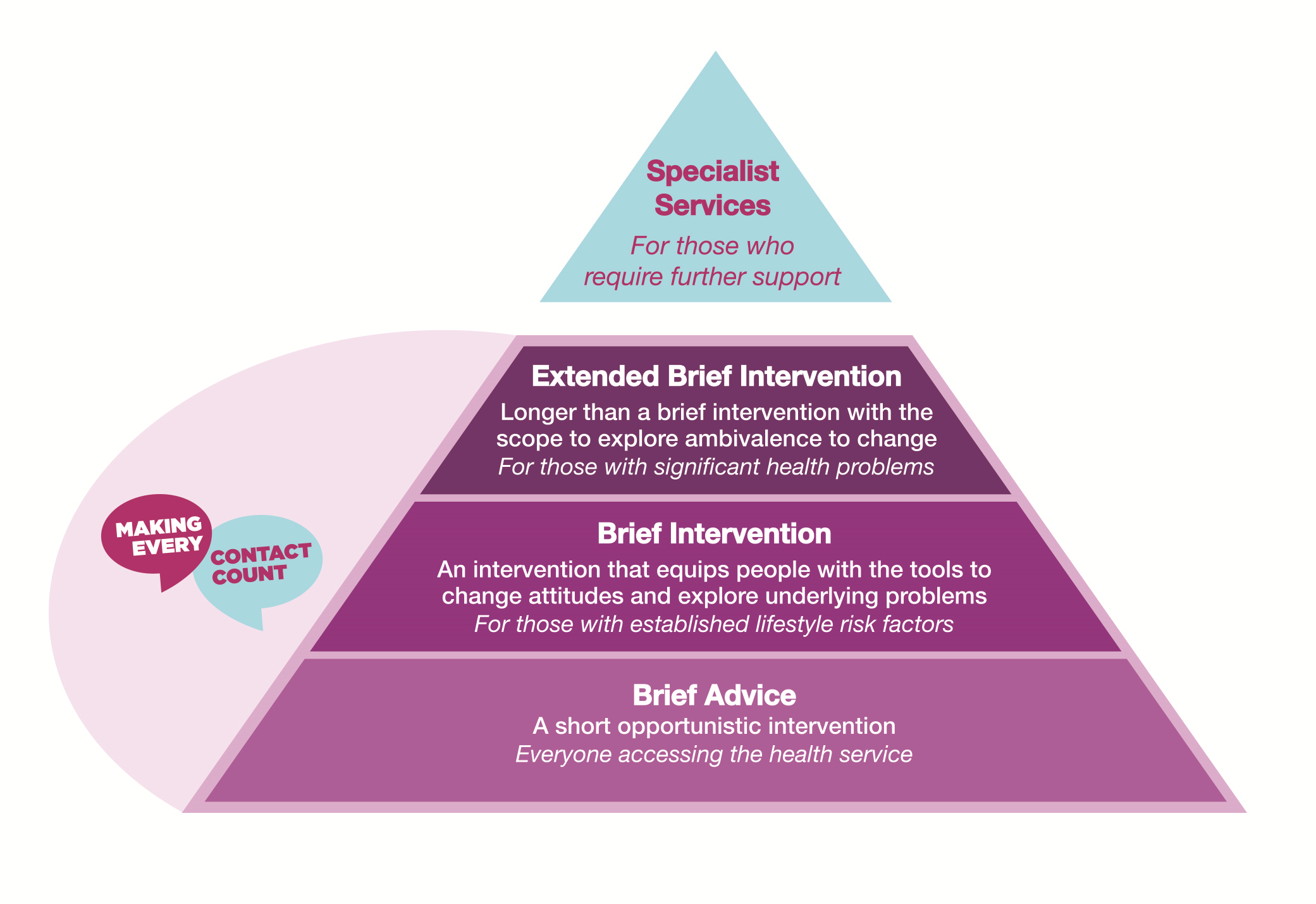 [Speaker Notes: Can you remember what was covered in Lessons 1 & 2?
In lesson 1 we discussed “talking about health”. We explored some of the issues around having health conversations. We addressed the fact that talking about health can be a sensitive issue and that developing effective communication skills is fundamental to successful health conversations. In lesson 2 you were introduced to communication skills needed for motivational interviewing.

In this lesson you will watch a number of videos, (developed by the HSE), and critique the communication skills displayed in the video using the tool supplied.]
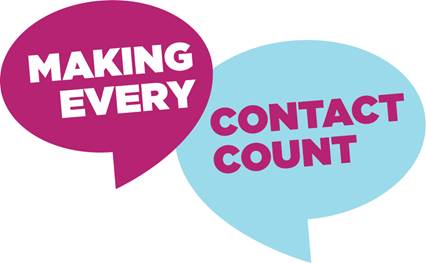 Indications of Effective Communication for HBC
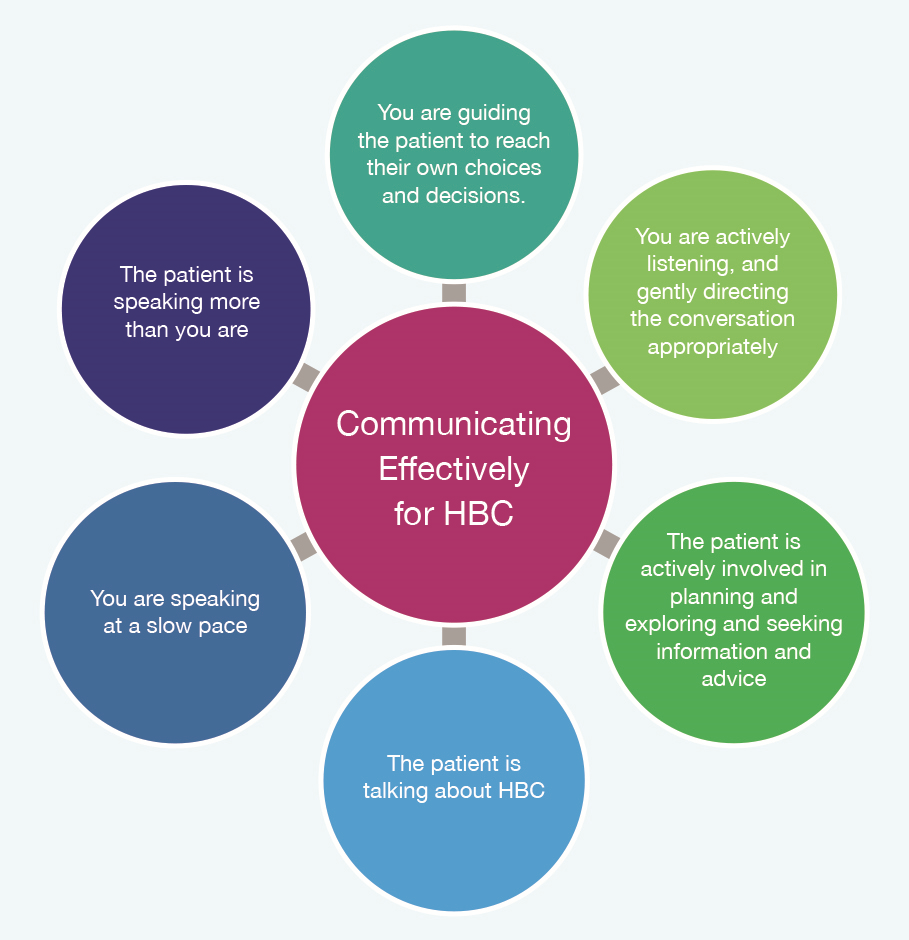 (Rollnick et al., 1999, p. 34).
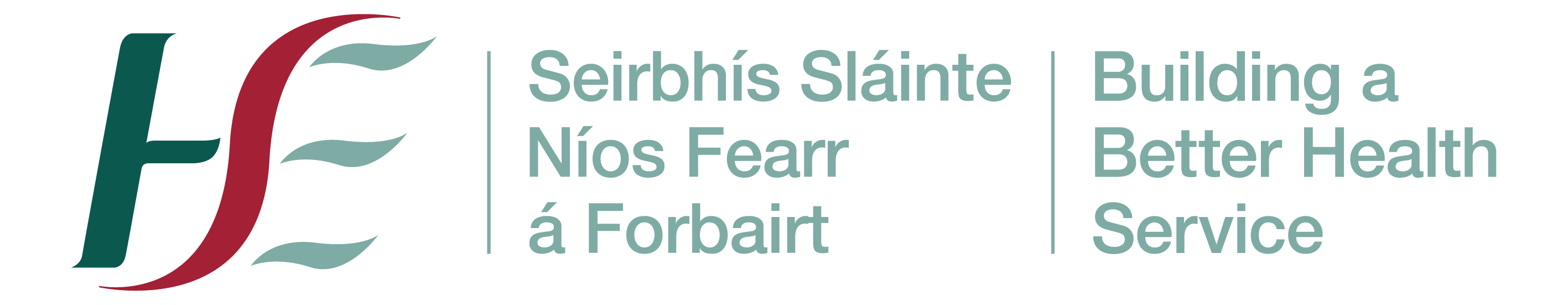 [Speaker Notes: In this lesson you will watch a number of videos, (developed by the HSE), and critique the communication skills displayed in the video using the tool supplied.
Remember the interaction is going well if… The patient is talking themselves toward an action plan and the HCP is asking simple questions and clarifying. 

How do you know when you are communicating correctly for Health Behaviour Change (HBC)?
Indications of effective communication for HBC adapted from (Rollnick et al., 1999, p. 34).]
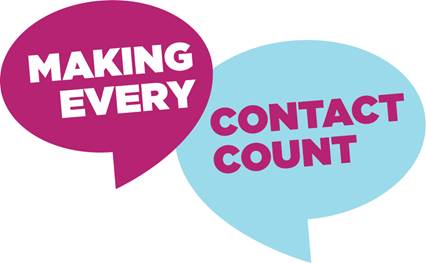 Activity 3.4
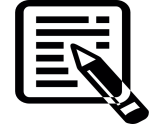 Observe these healthcare interaction videos & critically evaluate the healthcare professional’s communication skills using the framework provided.

View videos through 
www.hse.ie/mecc-undergradcurriculum
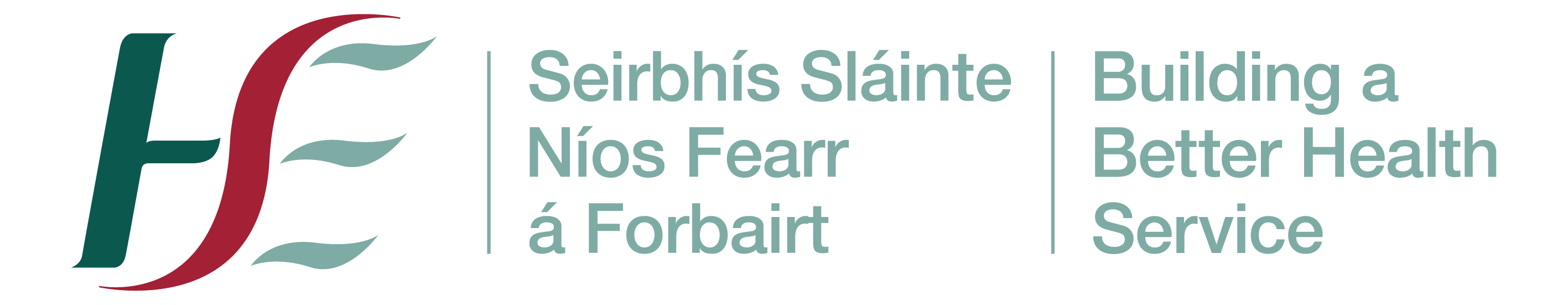 [Speaker Notes: Activity 3.4:  National Undergraduate Curriculum for Chronic Disease Prevention and Management, Page 130 (handout)]
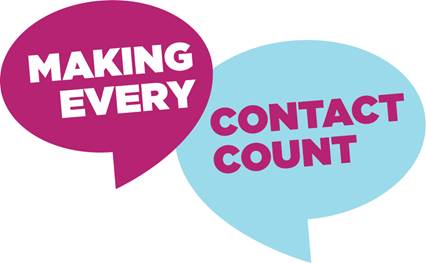 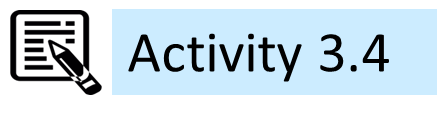 Video Critique
Video Critique
[Speaker Notes: Activity 3.4:  National Undergraduate Curriculum for Chronic Disease Prevention and Management, Page 130 (handout)]
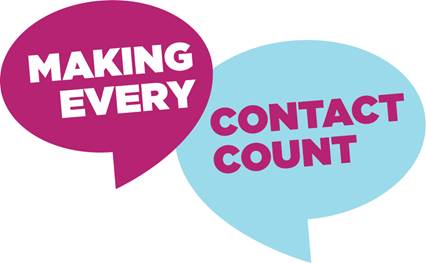 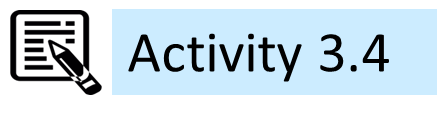 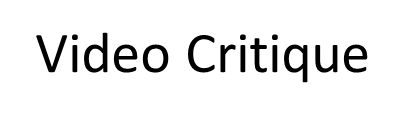 [Speaker Notes: Activity 3.4:  National Undergraduate Curriculum for Chronic Disease Prevention and Management, Page 130 (handout)]
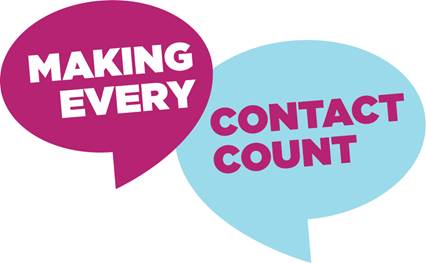 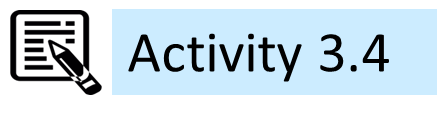 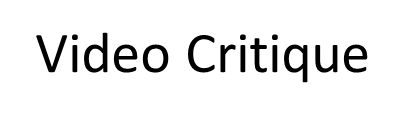 [Speaker Notes: Activity 3.4:  National Undergraduate Curriculum for Chronic Disease Prevention and Management, Page 130 (handout)


In this lesson you were introduced to the communication skills necessary for health behaviour change which you will continue to develop over the course of your healthcare programme and professional career. We discussed some of the elements involved in communicating effectively such as person-centeredness, non-judgemental attitudes, being respectful and supportive. We practiced the skills of active listening and asking open-ended questions. 
In unit 4 you will utilise these skills to practice the provision of brief interventions in preparation for making every contact count in your healthcare student role.]